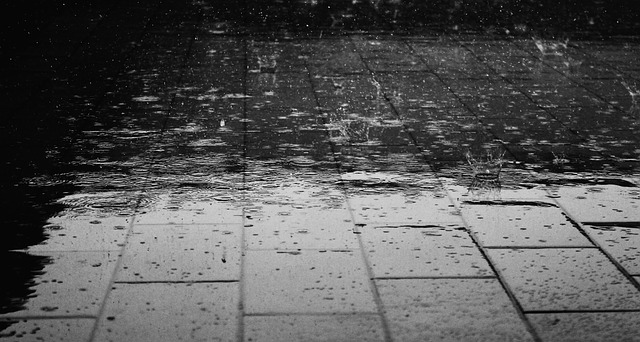 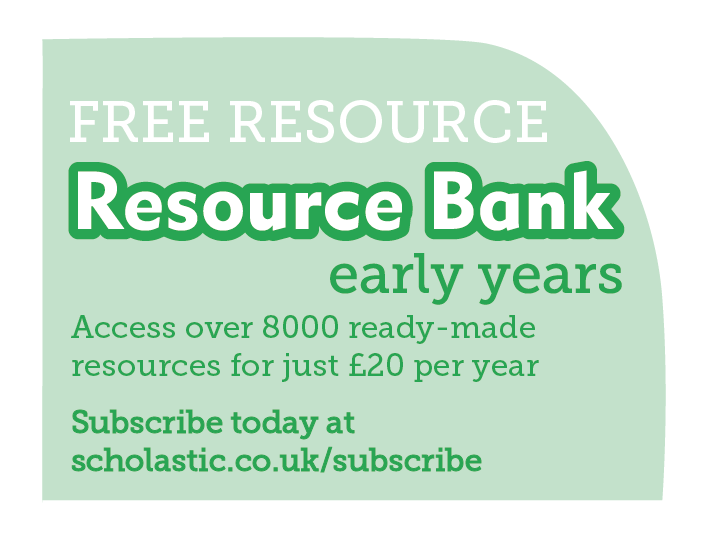 How can you stay dry on a rainy day?
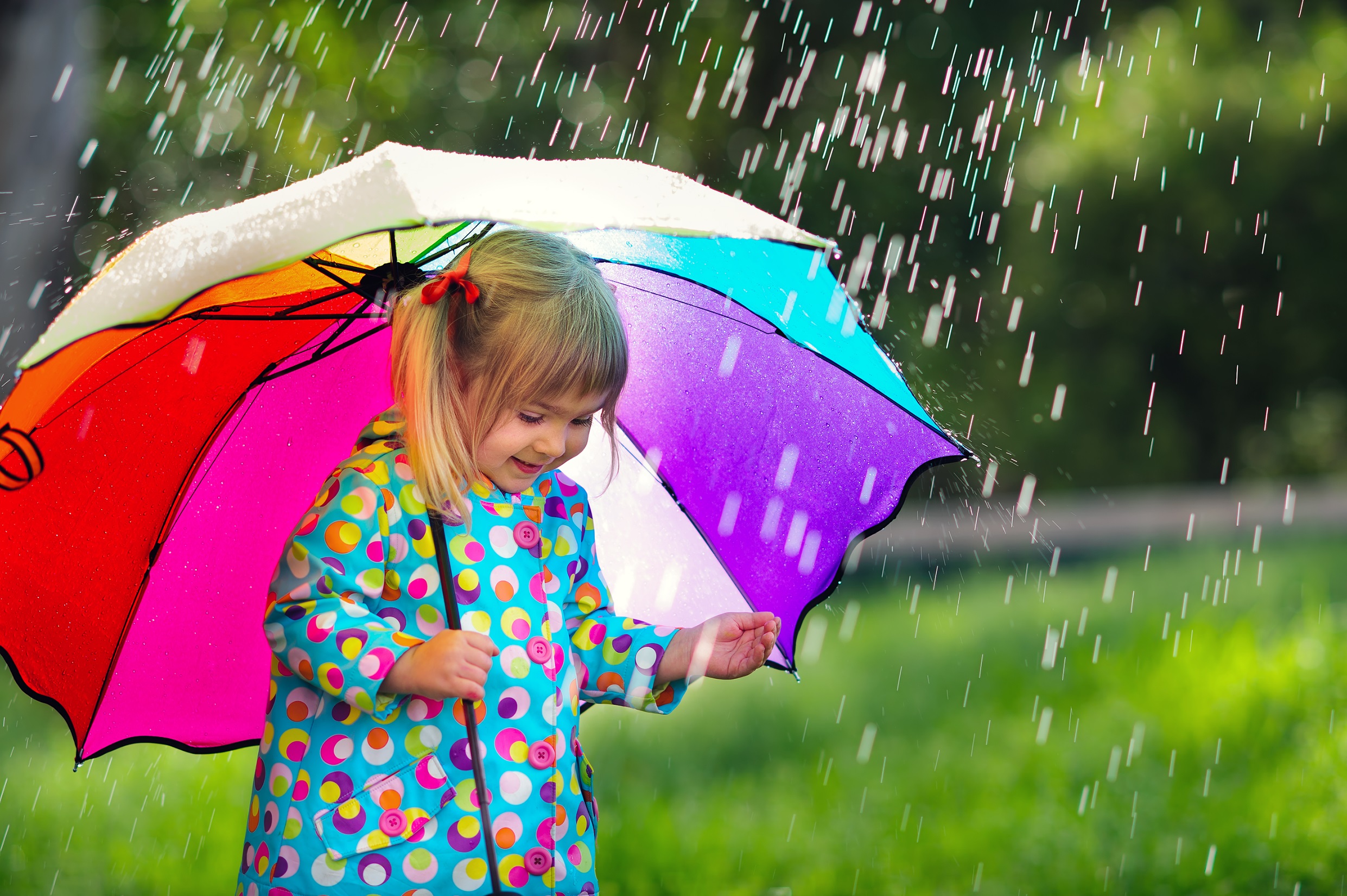 Wear waterproof clothes and wellies!
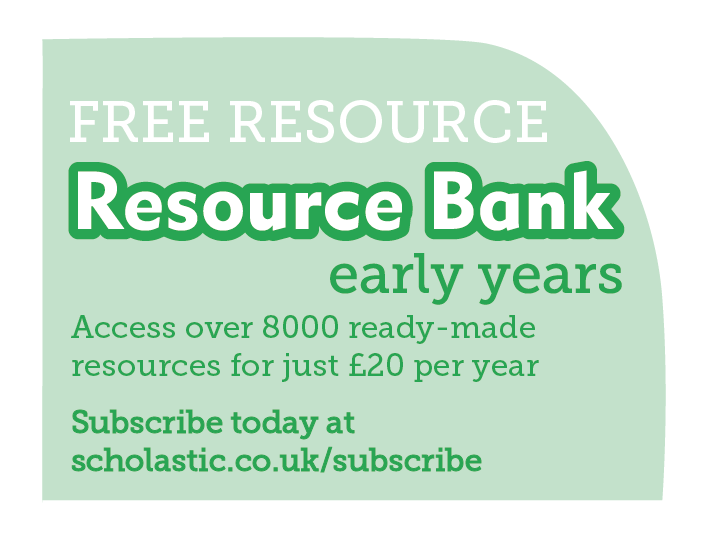 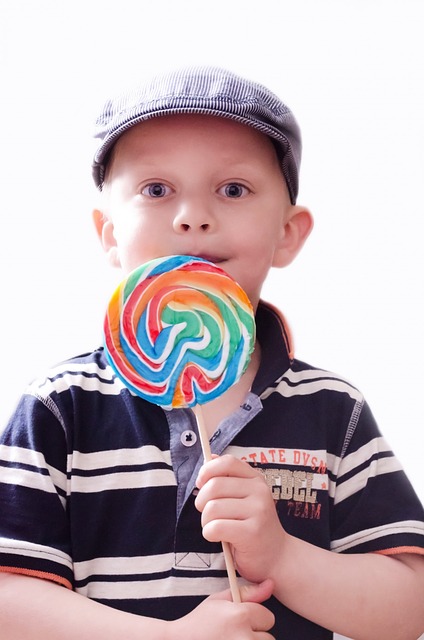 What should you do after eating sweets?
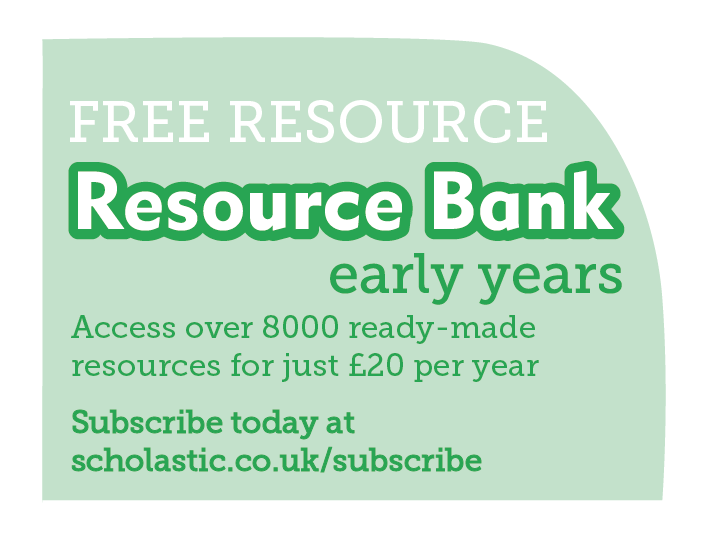 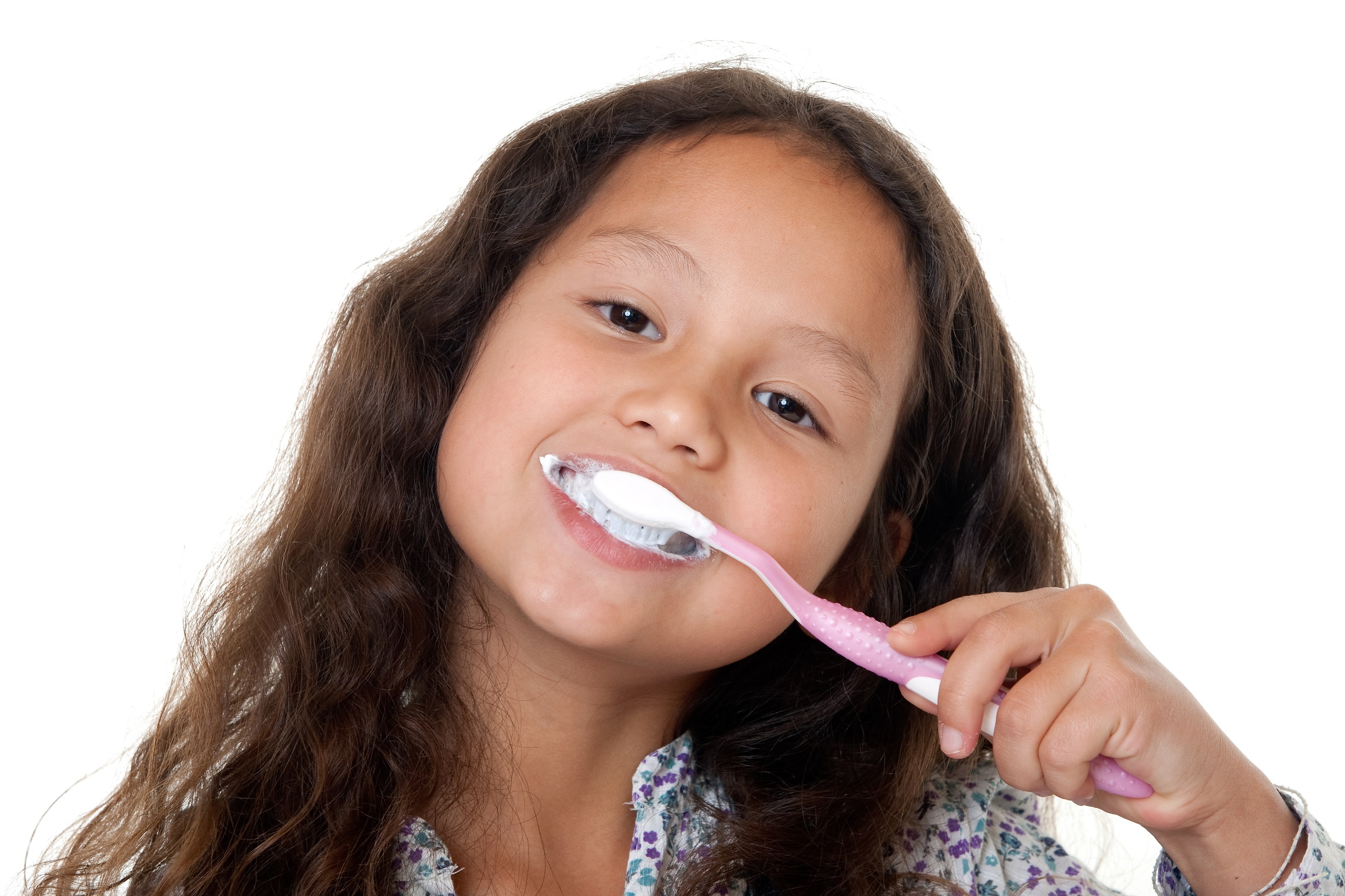 Brush your teeth!
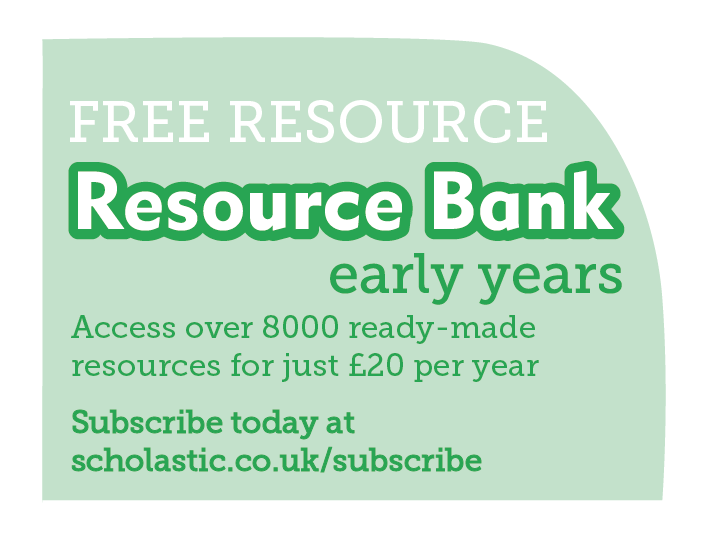 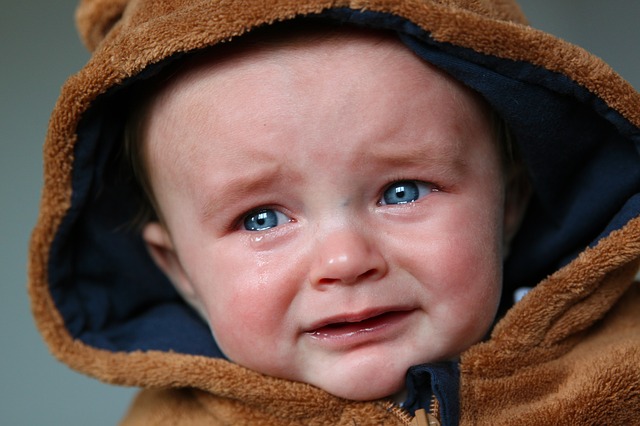 What makes you feel better when you are sad?
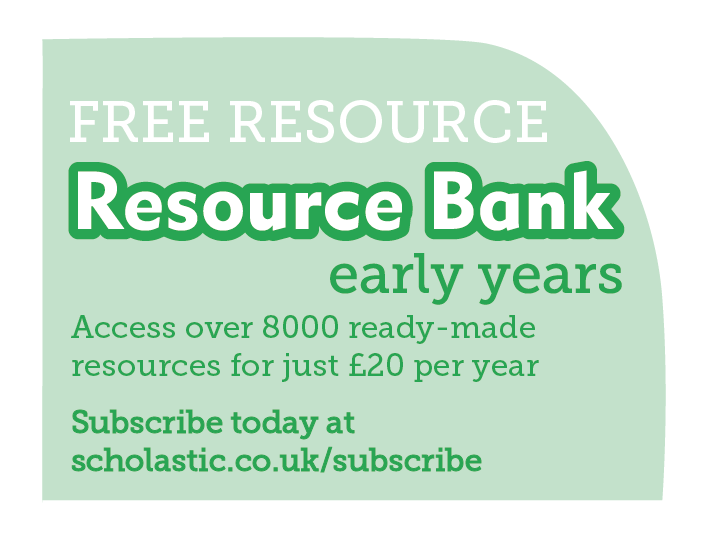 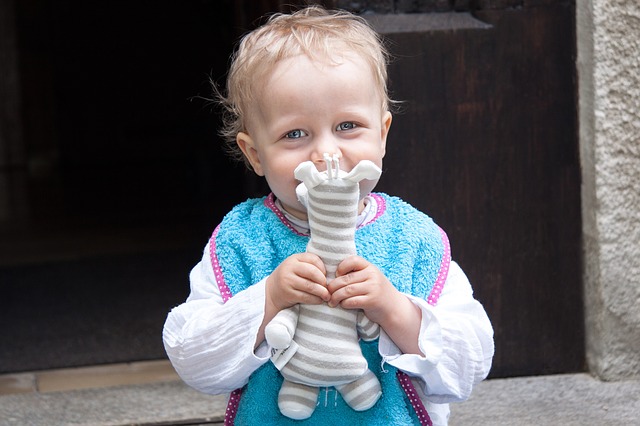 Having a cuddle with your teddy!
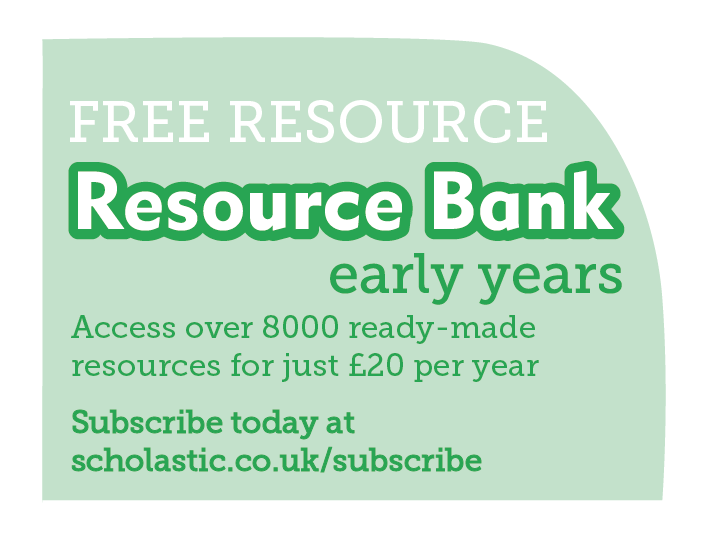 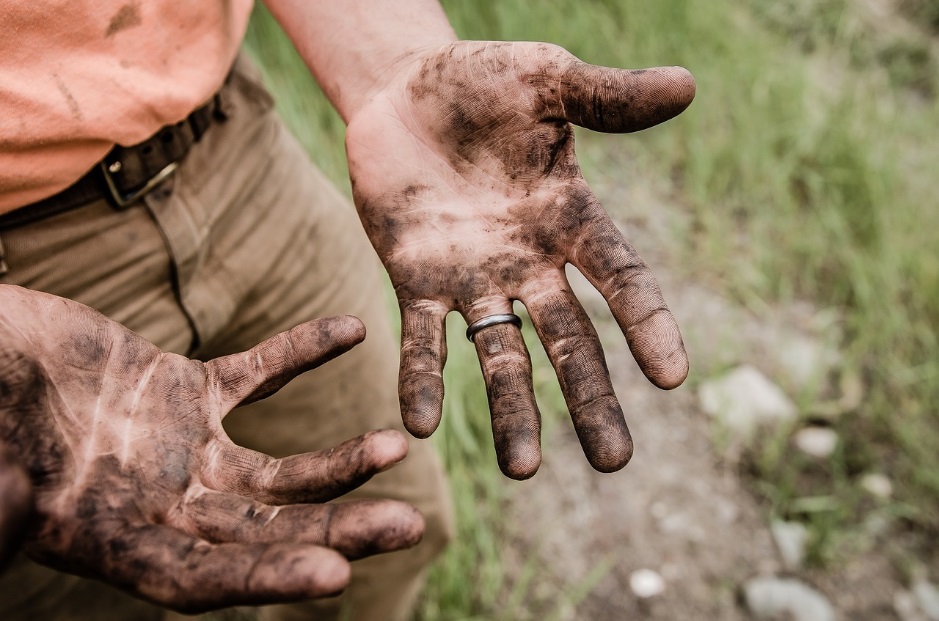 What should you do when your hands are dirty?
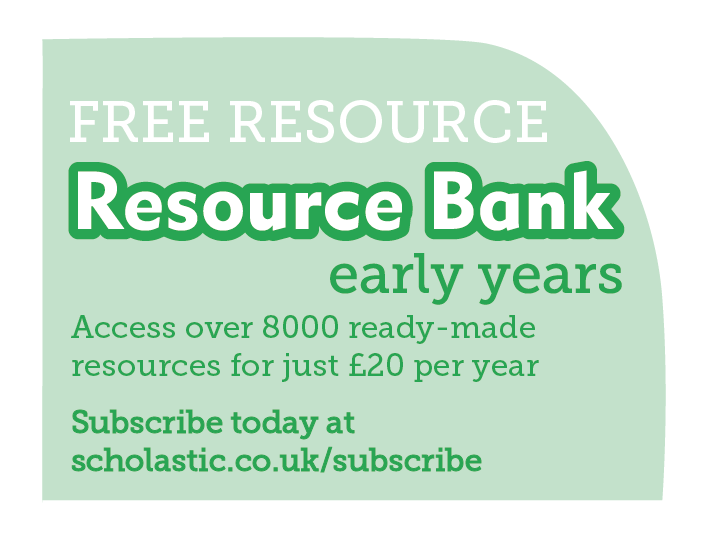 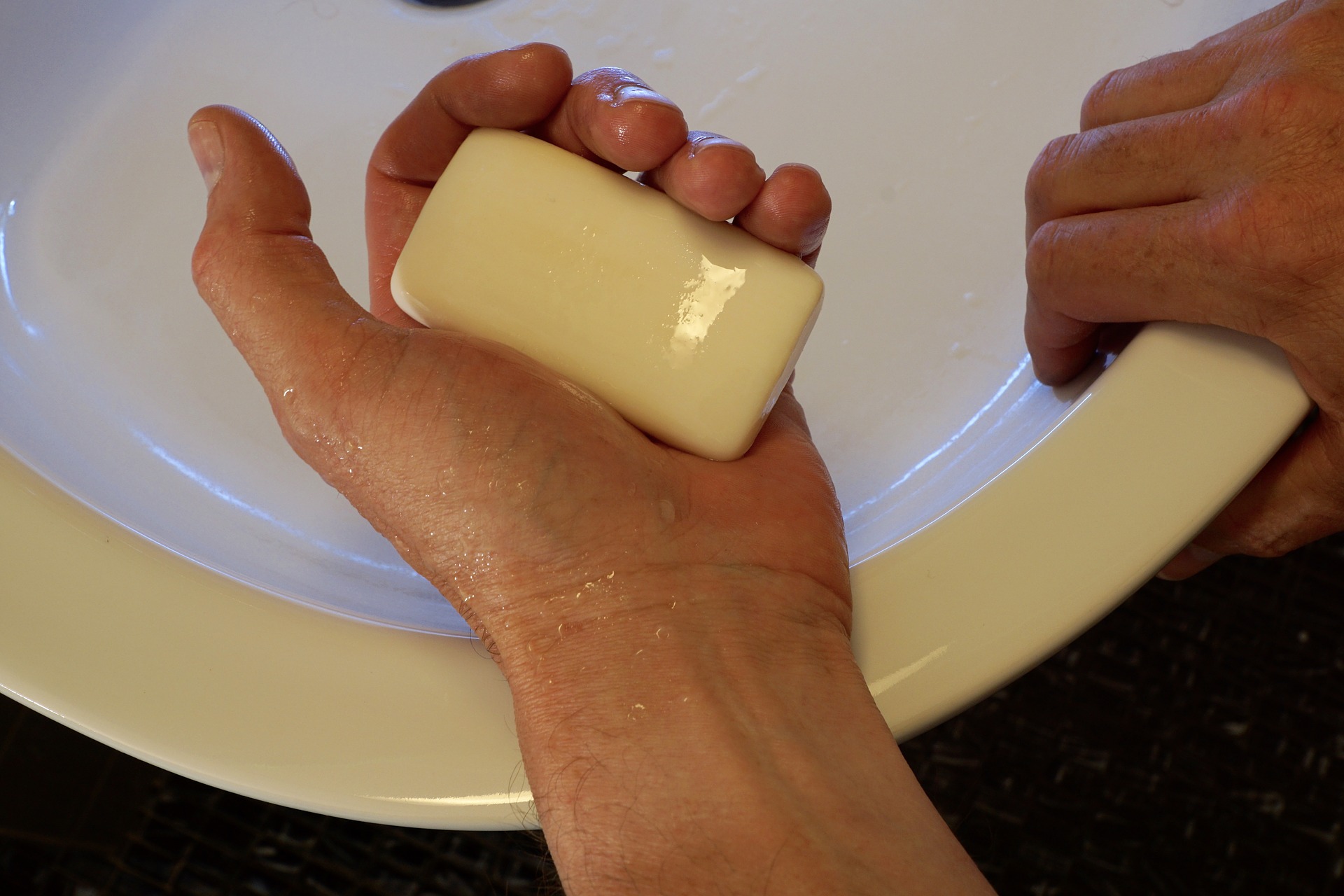 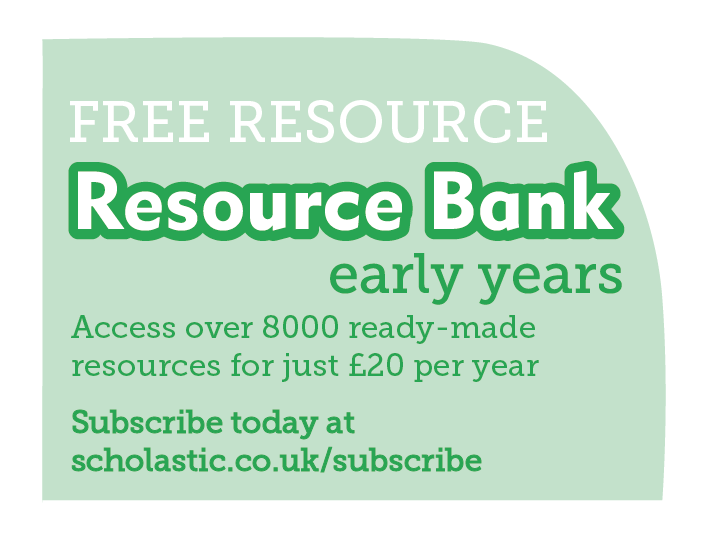 Wash them with soap and water!
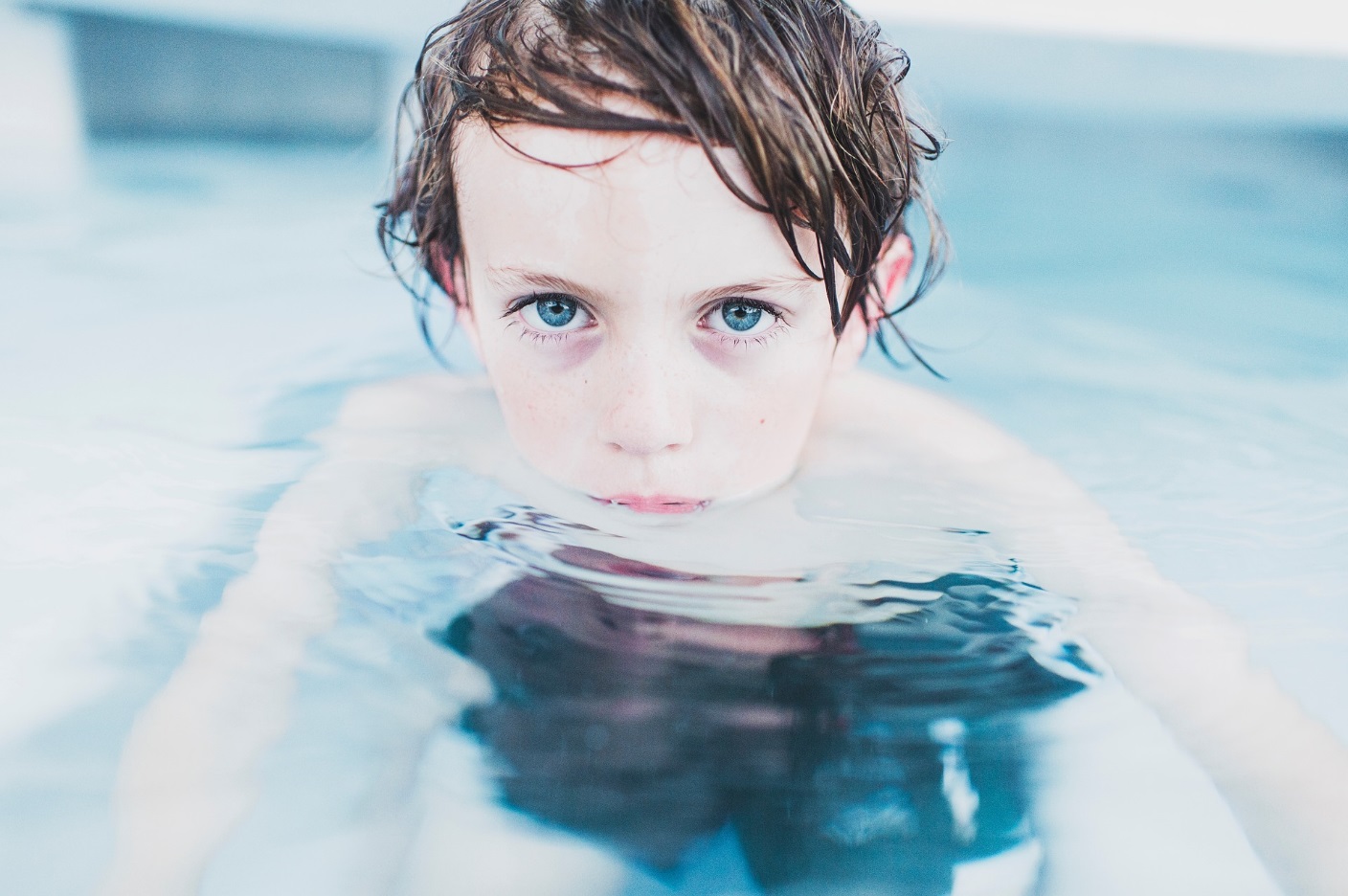 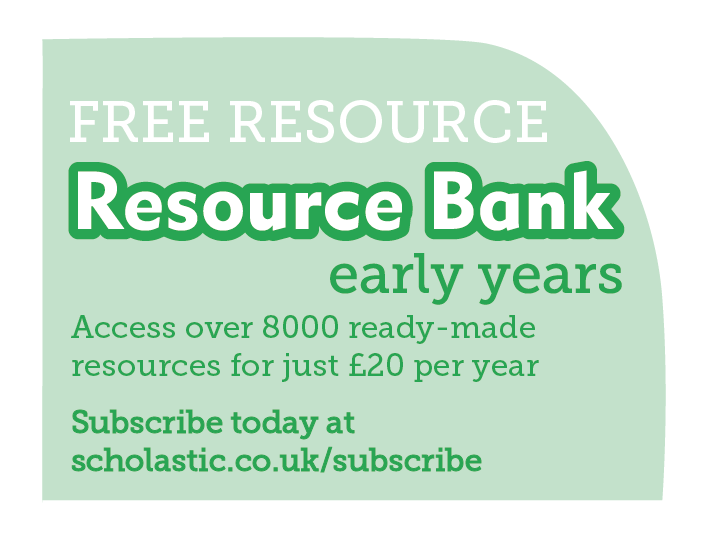 What should you do to get warm when you are wet?
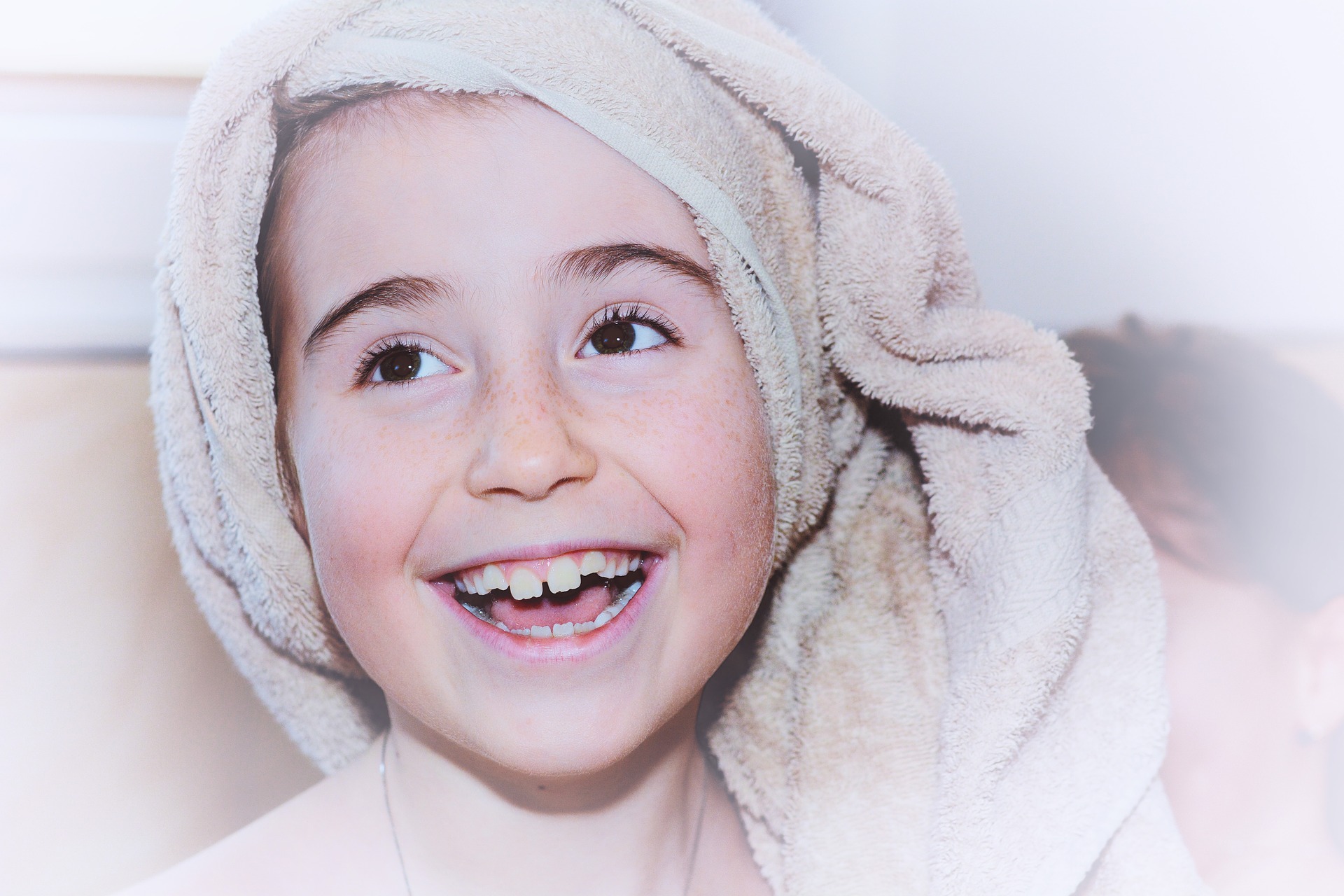 Dry yourself with a towel!
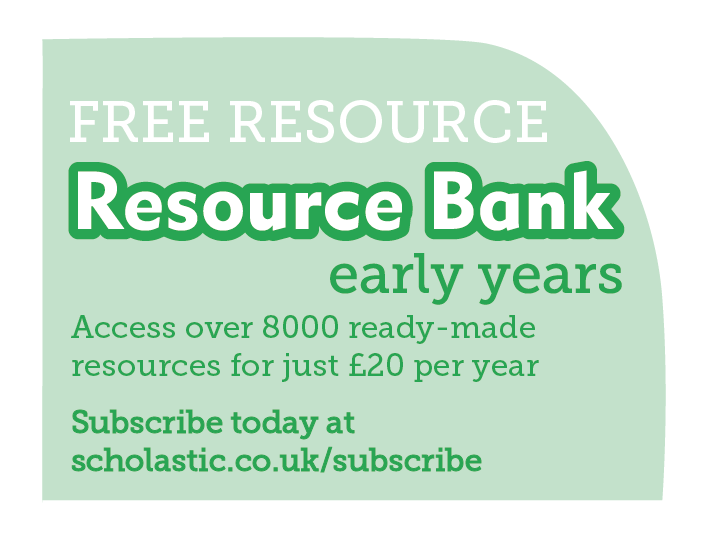 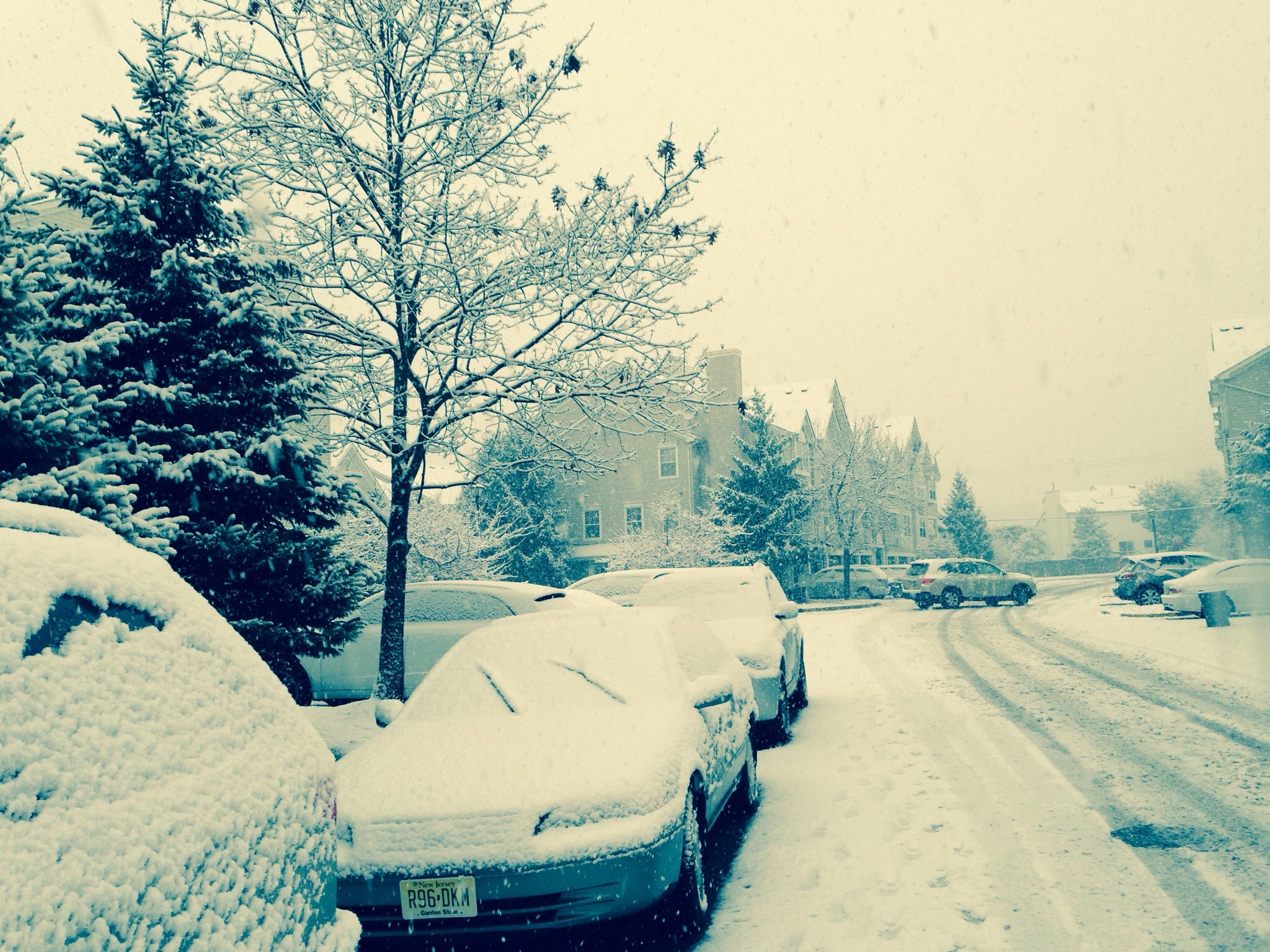 What should you do to stay warm on a cold day?
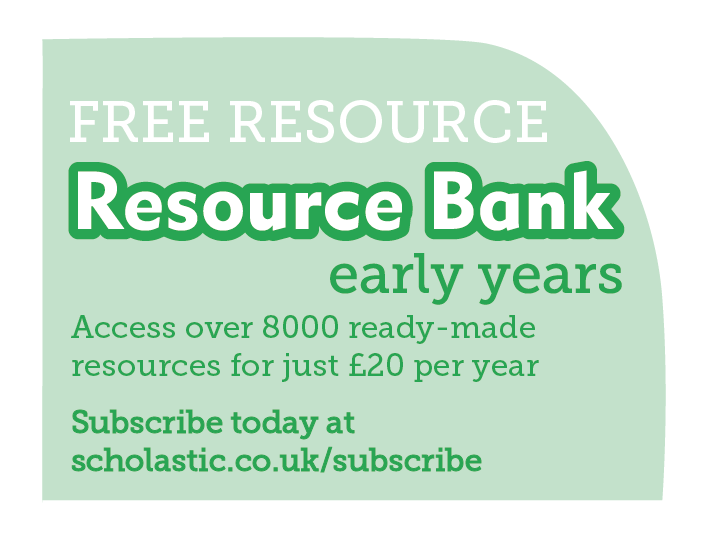 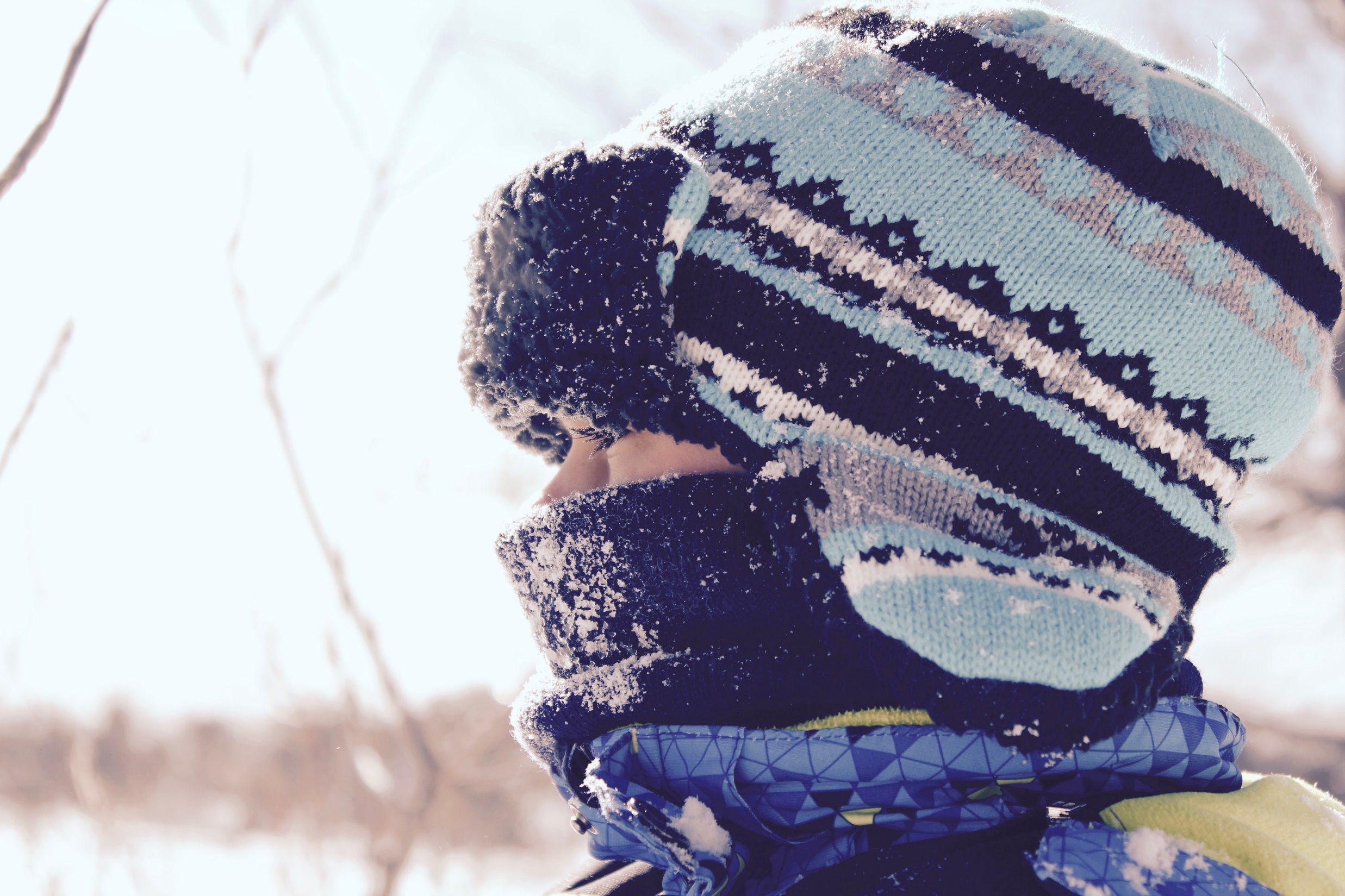 Wear warm clothes!
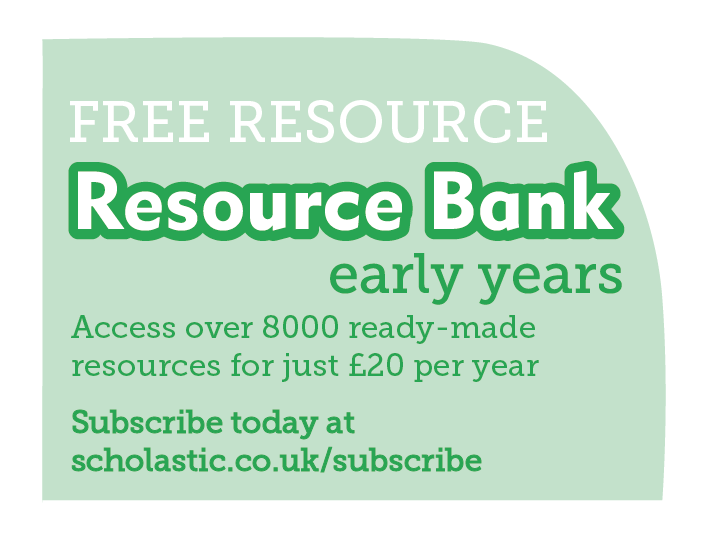 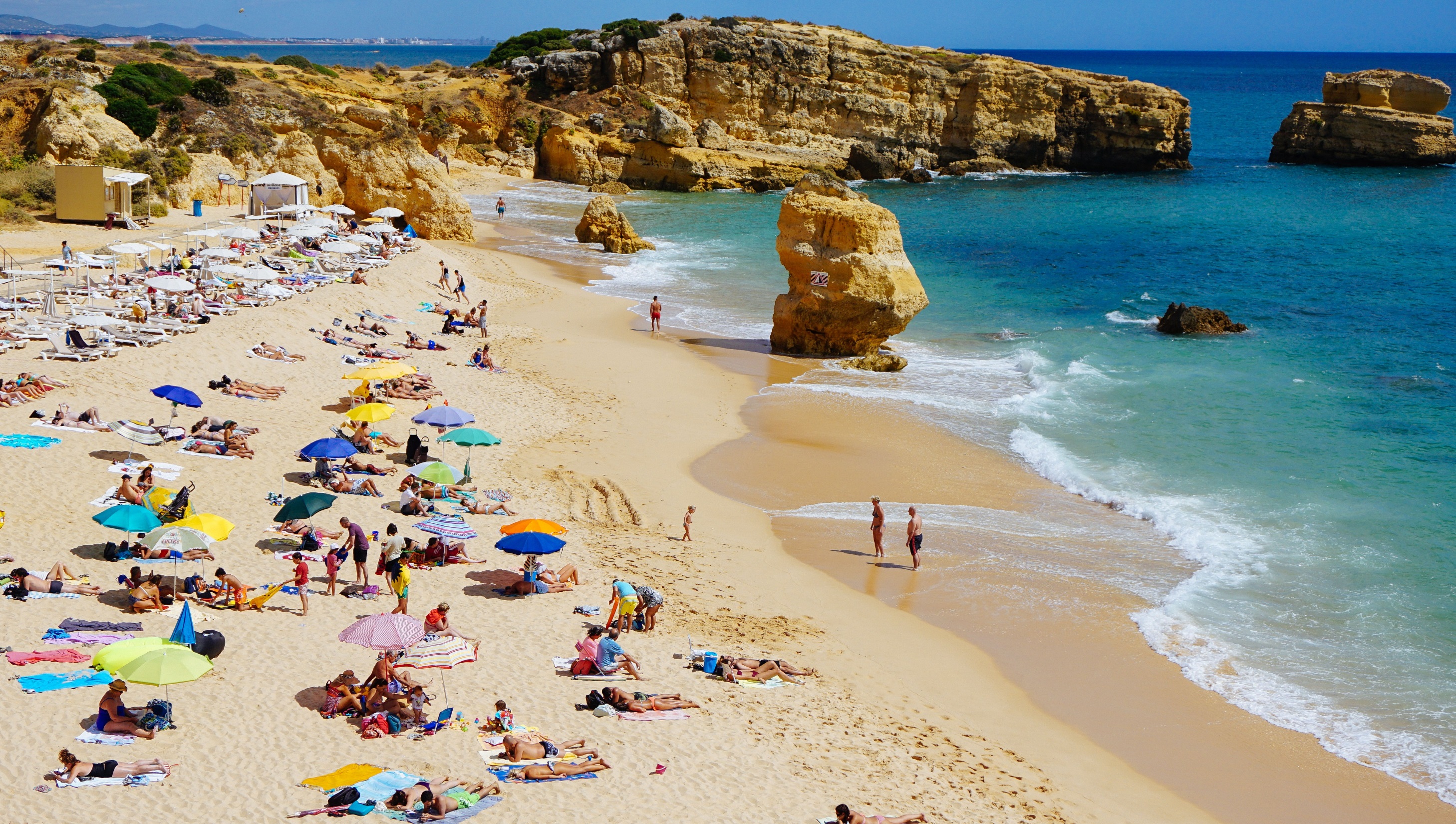 How can you stop yourself getting sunburnt at the beach?
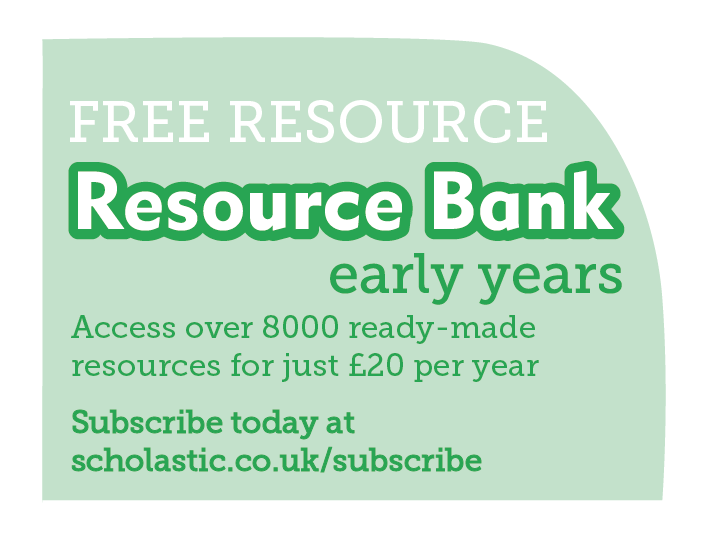 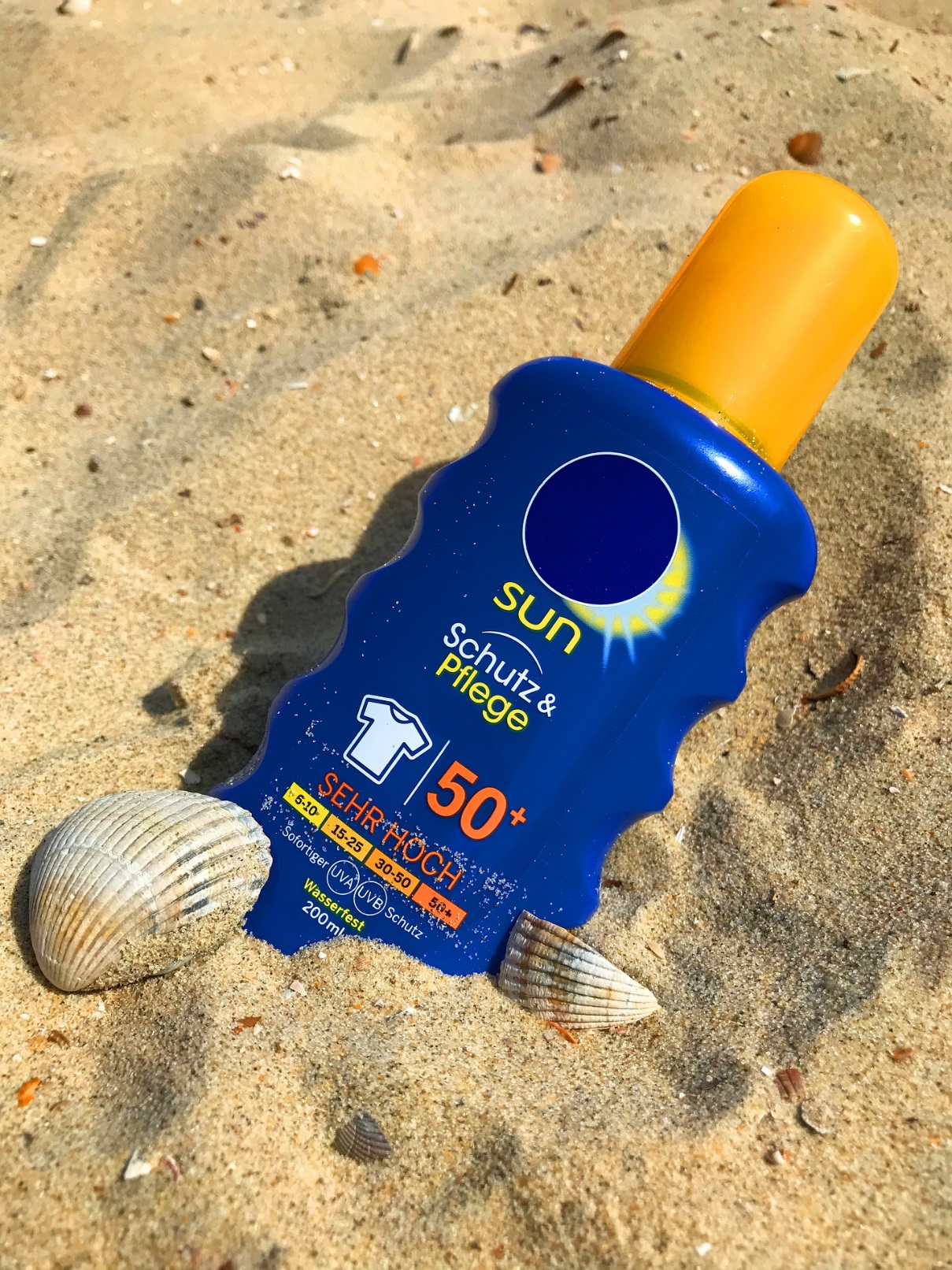 Wear sunscreen!
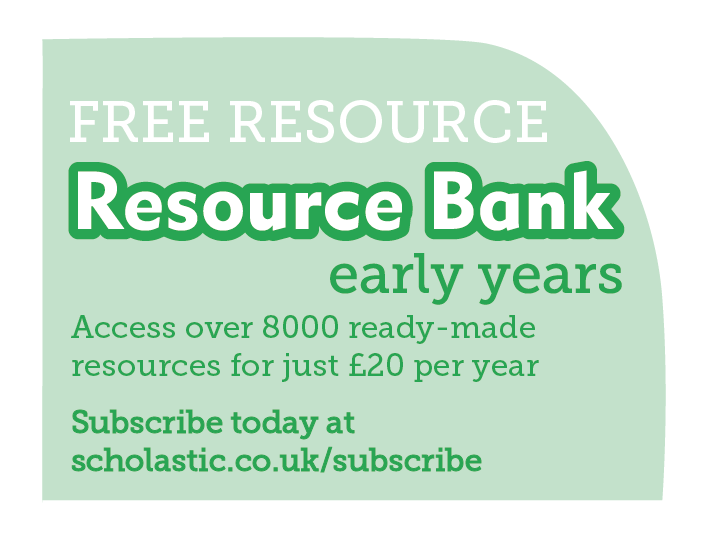 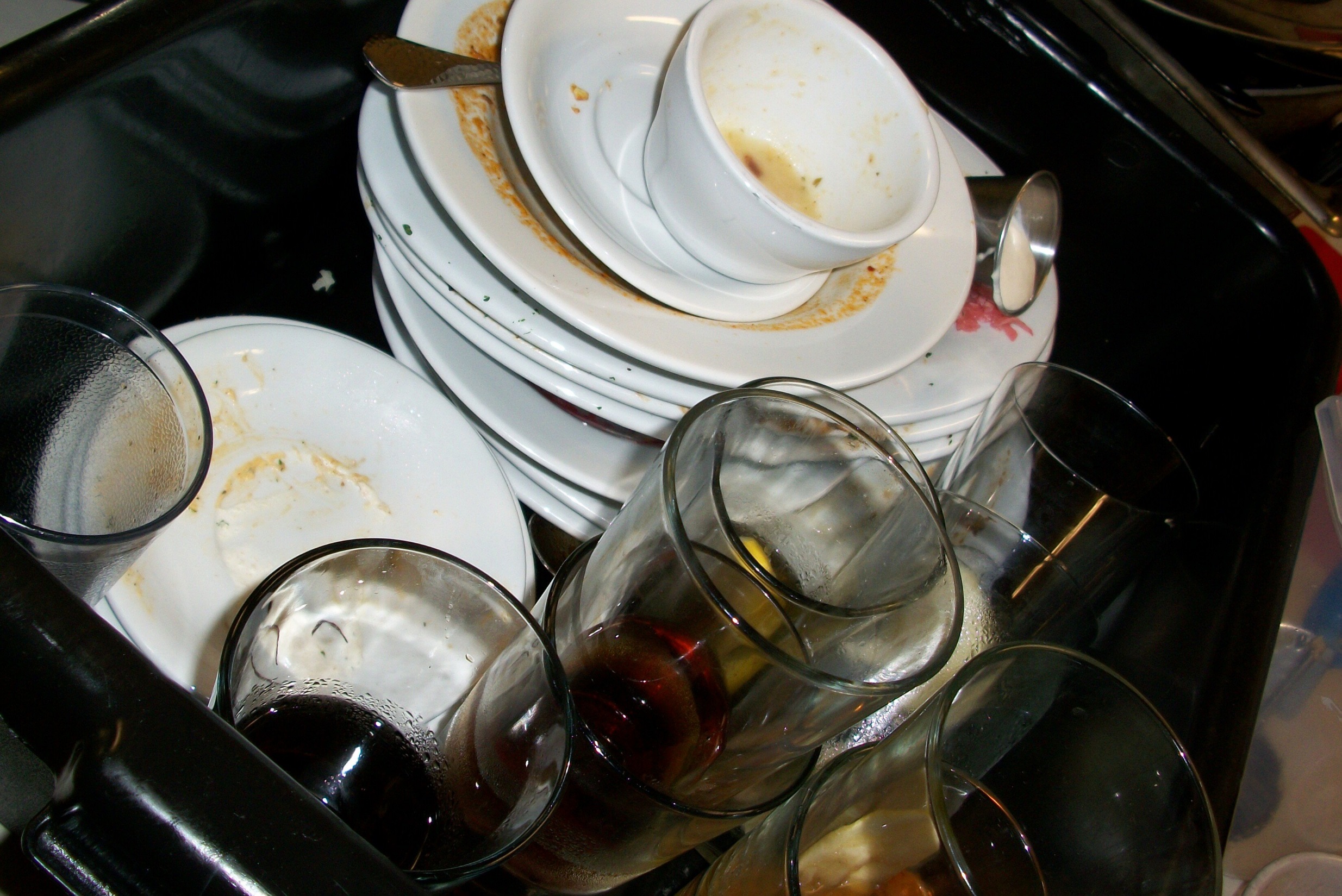 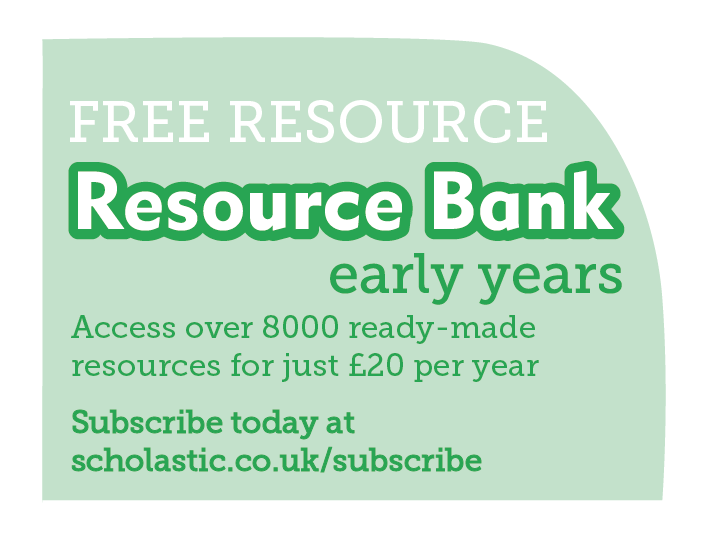 What should you do with dirty dishes?
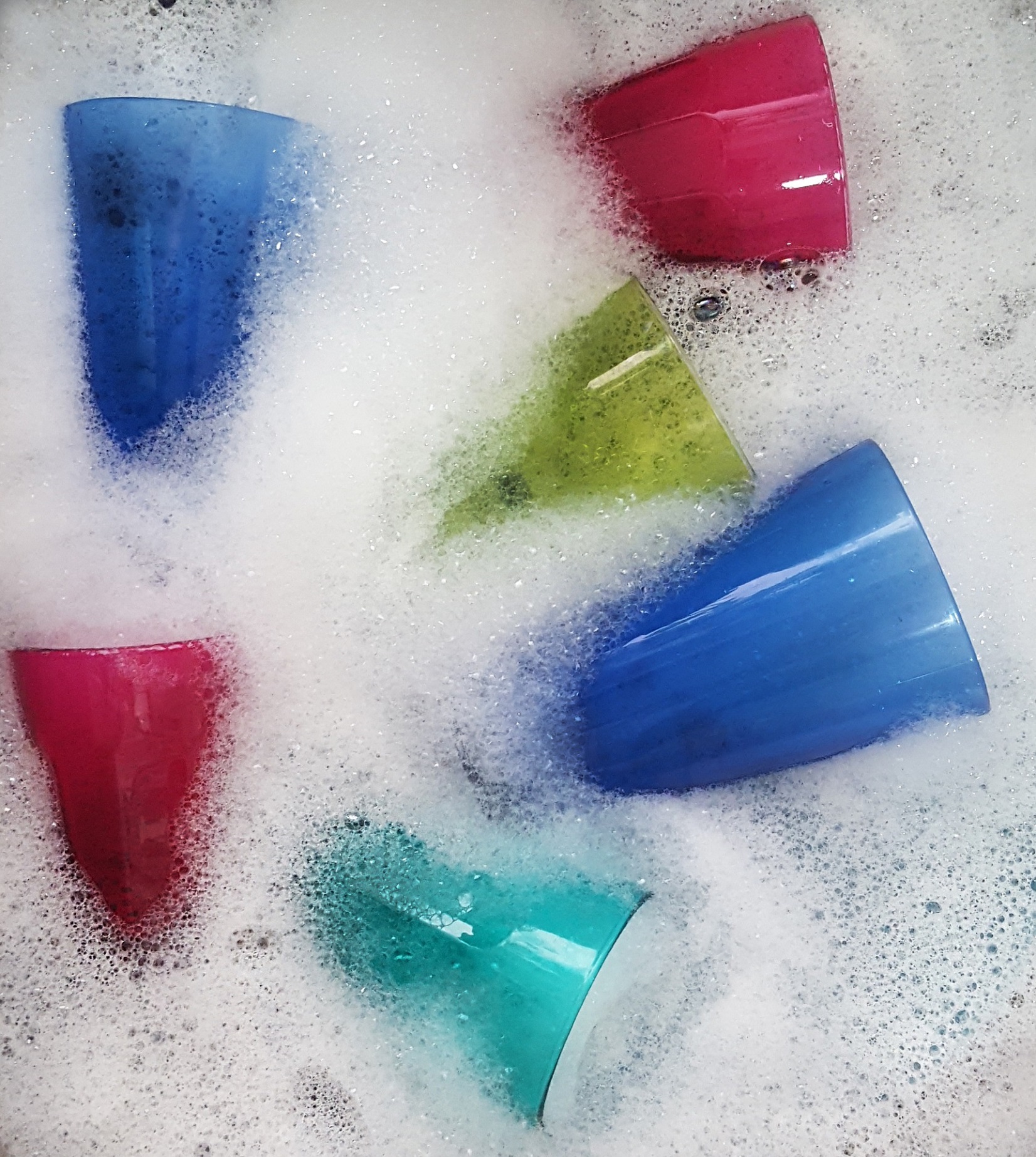 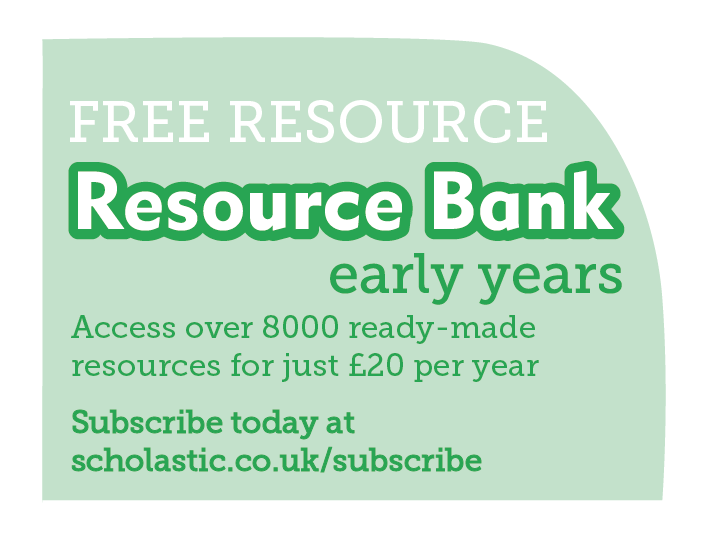 Clean them with washing-up liquid!
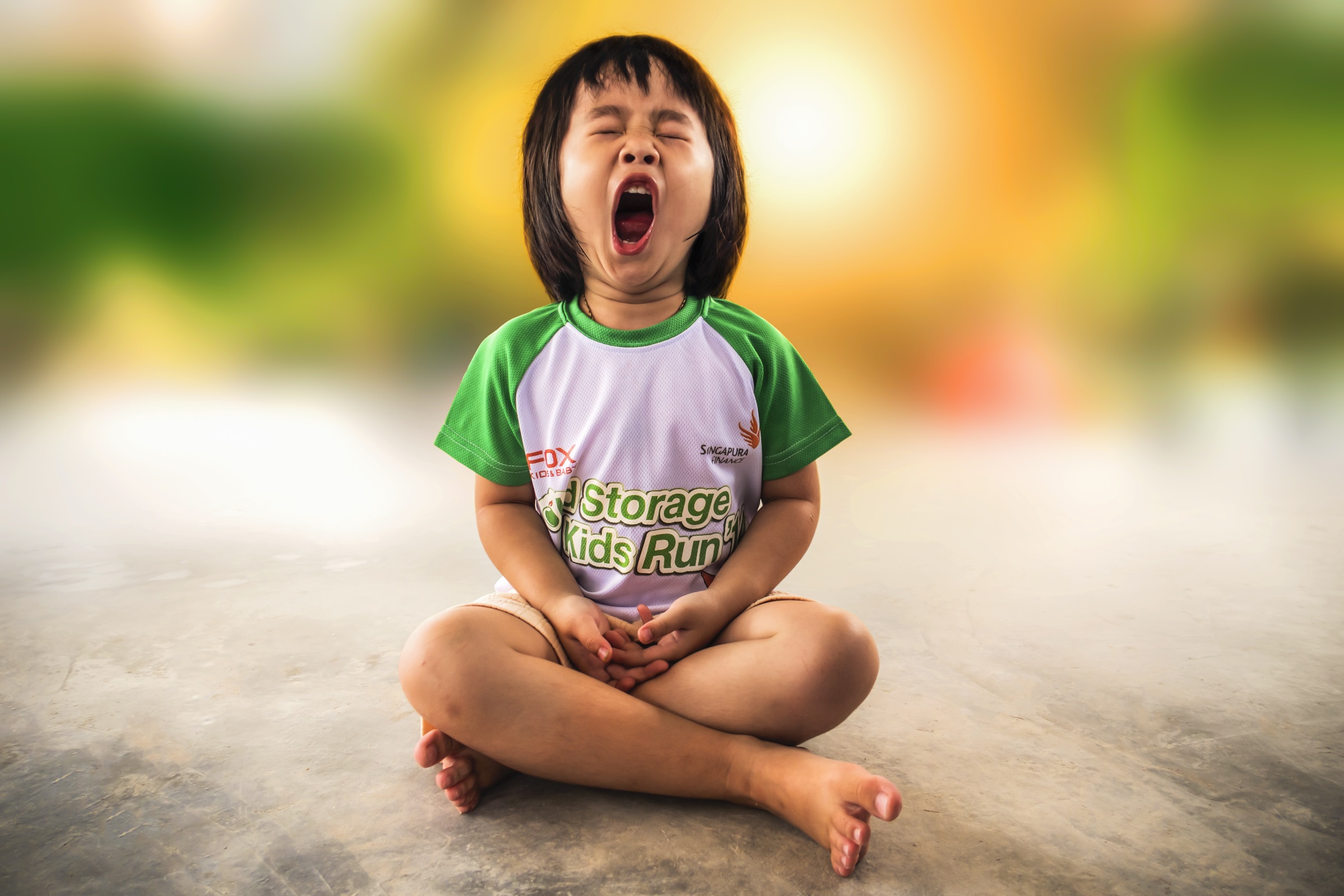 What should you do when you are tired at the end of the day?
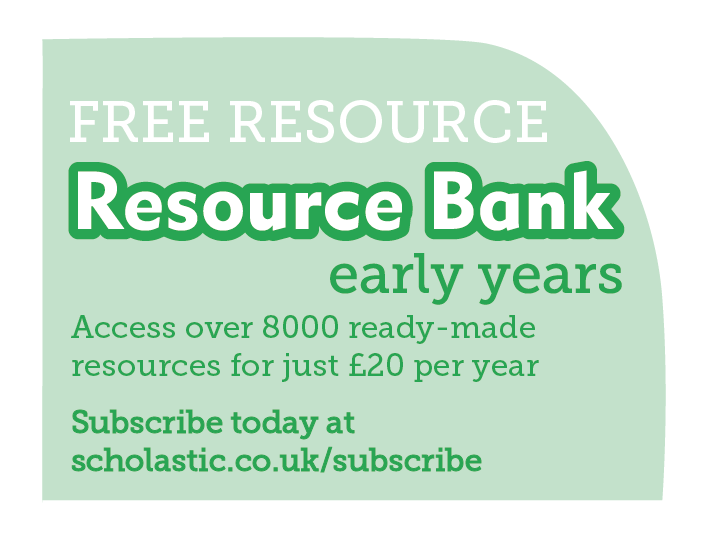 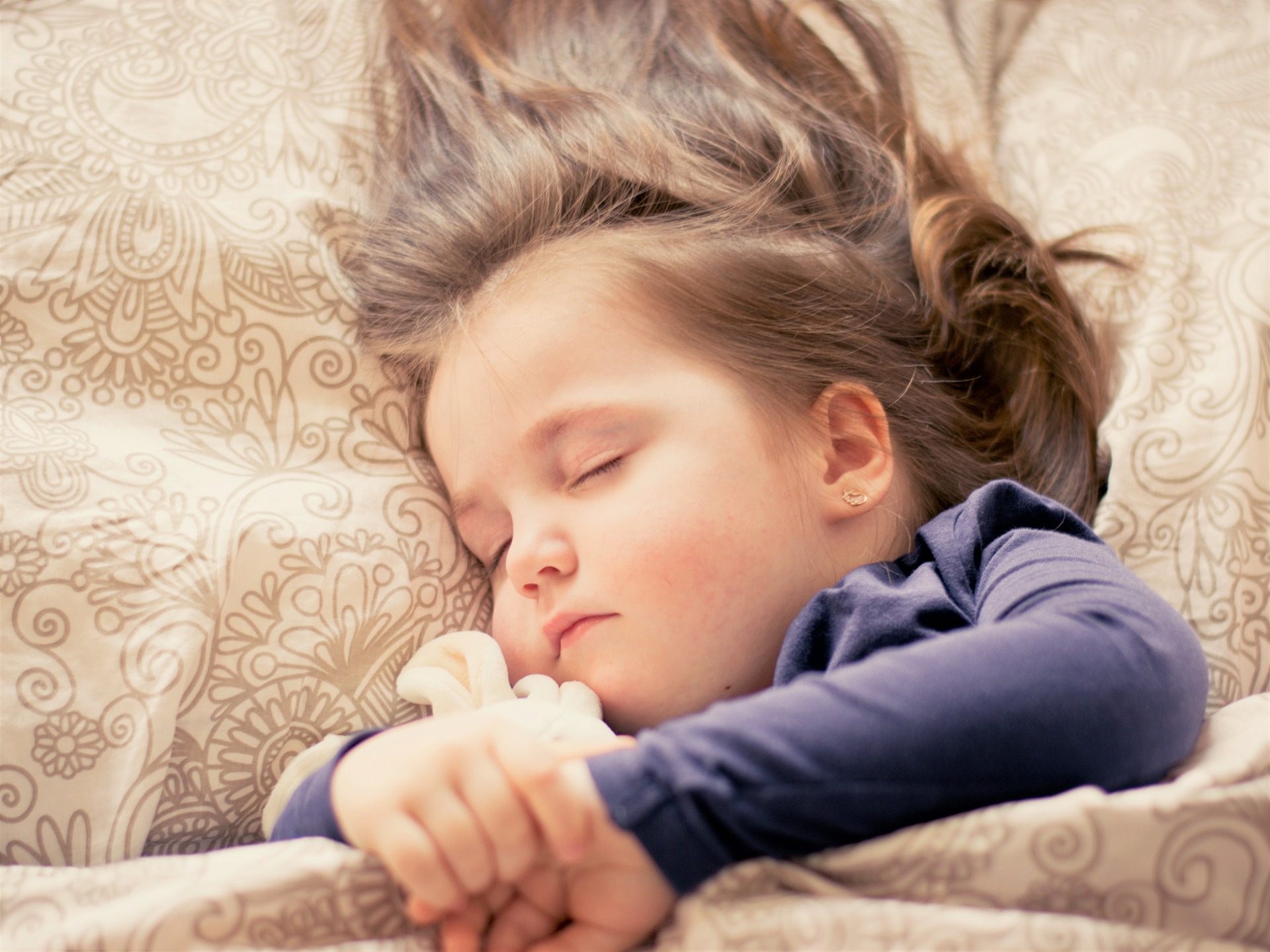 Go to sleep in your bed!
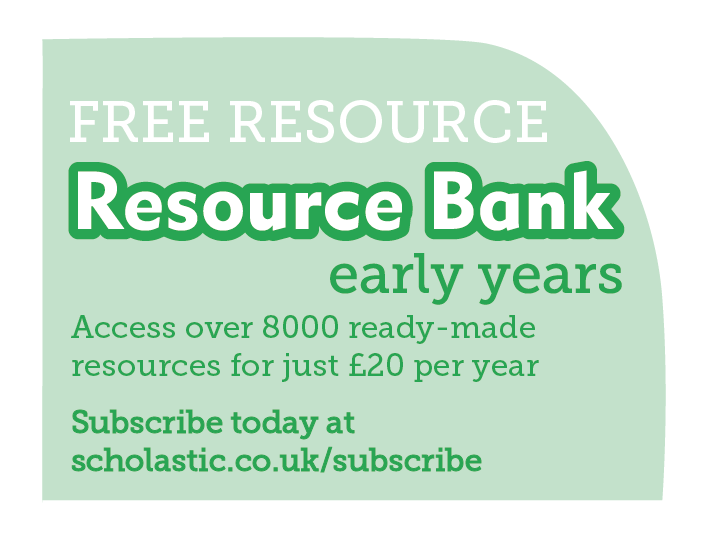 Images from shutterstock.com and pixabay.com